Функции их свойства и графики
Выполнила: Паньшина Елена Николаевна
Учитель математики МАОУ Новотарманской СОШ
ОГЭ-9
Новотарманский
2021
Графики функций
Чтение графиков функций
Растяжения и сдвиги
ОГЭ-9
Чтение графиков функций
Тип1. Алгоритм решения
Найдите значение b по графику функции y=ax²+bx+c, изображенному 
       на рисунке.
Действие 1
Действие 3
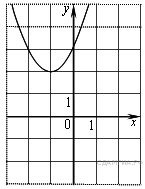 3=a×0²+b×0+c
3=c
2=a×(-1)²+2a×(-1)+3
(0;3)
Действие 2
2=a+3
(-1;2)
Формула вершины:
a=1
-b
x₀=  2a
-b
-1=  2a
b=2a=2×1=2
b= 2a
Ответ: b=2
ОГЭ-9
Чтение графиков функций
Тип2. Алгоритм решения
Найдите значение k  по графику функции  
     k
y= x    ,изображенному на рисунке
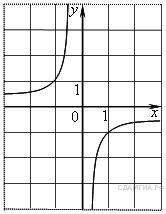 Действие 1
(-1;1)
k
-1= 1
k=-1
Ответ: k=-1
ОГЭ-9
Чтение графиков функций
Тип3. Алгоритм решения
На рисунке изображён график функции y=f(x). Какие из утверждений относительно этой функции неверны? Укажите их номера.
6
1) функция возрастает на промежутке   [-2;+∞)
1) функция возрастает на промежутке   [-2;+∞)
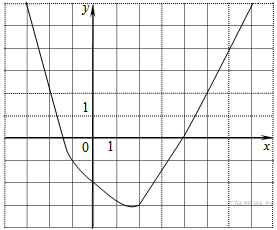 (-2;2)
(5;2)
Ответ: 34
2) f(3)>f(-3)
2) f(3)>f(-3)
3
+∞
3) f(0)=-2
3) f(0)=-2
убывает
4) прямая y=2   пересекает график в точках (-2;2) и (5;2)
4) прямая y=2   пересекает график в точках (-2;2) и (5;2)
-3
-2
-1,5
возрастает
-2
ОГЭ-9
Чтение графиков функций
Тип4. Алгоритм решения
На рисунке изображён график функции 
      y = ax2 + bx + c . Установите соответствие между утверждениями и промежутками, на которых эти утверждения выполняются. Впишите в приведённую в ответе таблицу под каждой буквой соответствующую цифру
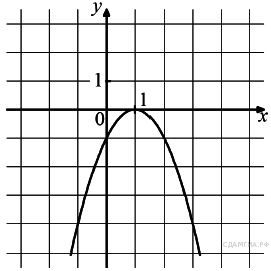 убывает
Б
возрастает
А
ОГЭ-9
Чтение графиков функций
Тип5. Алгоритм решения
На рисунке изображены графики функций вида y = ax2 + bx + c. Для каждого графика укажите соответствующее ему значения коэффициента a и дискриминанта D.
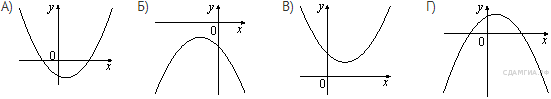 Если D > 0, то график фнкции имеет два пересечения с осью абсцыс 
Если D < 0, то график функции не пересекает ось абсцыс
если a>0, то ветви параболы направлены вверх если a<0, то ветви параболы направлены вниз
Ответ:
Действие1
Действие 2
ОГЭ-9
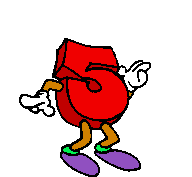 Удачи на экзамене!!!
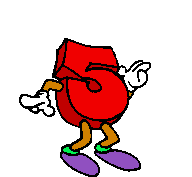 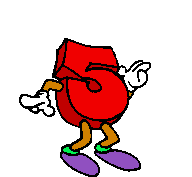 ОГЭ-9